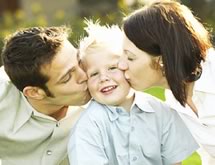 Семья и семейные ценности
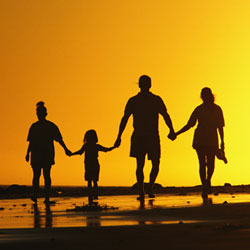 Как появилось слово Семья?
«Когда – то о нем не слыхала земля.
Но Еве сказал перед свадьбой Адам:
Сейчас я тебе семь вопросов задам:
Кто деток родит мне, богиня моя?
И Ева тихонько ответила: Я.
Кто платье сошьет, постирает белье.
Меня приласкает, украсит жилье?
Ответь на вопросы подруга моя…?
Я, я, я Ева молвила Я.
Сказала она знаменитых семь Я
И так на земле появилась СЕМЬЯ».
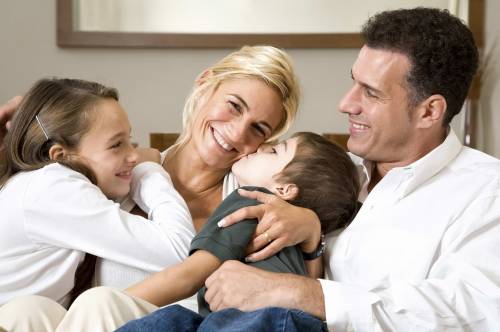 Что такое семья?
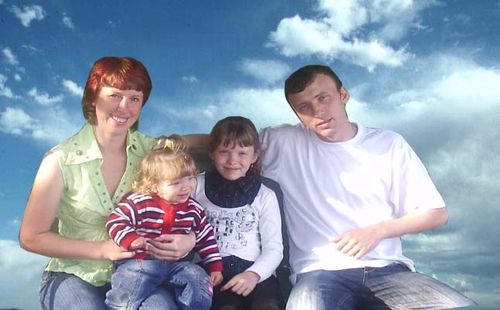 Семья – это:
☺ - трудовой коллектив
☺ - моральная поддержка и опора
☺-высшие человеческие привязанности (любовь, дружба) 
☺ - пространство для отдыха
☺ - школа доброты
☺ - многообразная система отношений с родственниками 
☺ - мораль и вкусы
☺ - манеры и привычки
☺ - мировоззрение и убеждения
☺ - характер и идеалы
Основы всего этого
 закладываются в семье!
В современной литературе
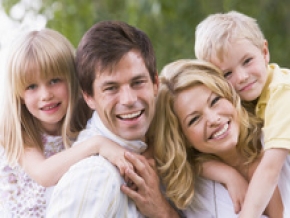 Семья –это  «малая социальная группа, основанная на любви, брачном союзе и родственных отношениях; объединенная общностью быта и ведением хозяйства, правовыми и нравственными отношениями, рождением и воспитанием детей».
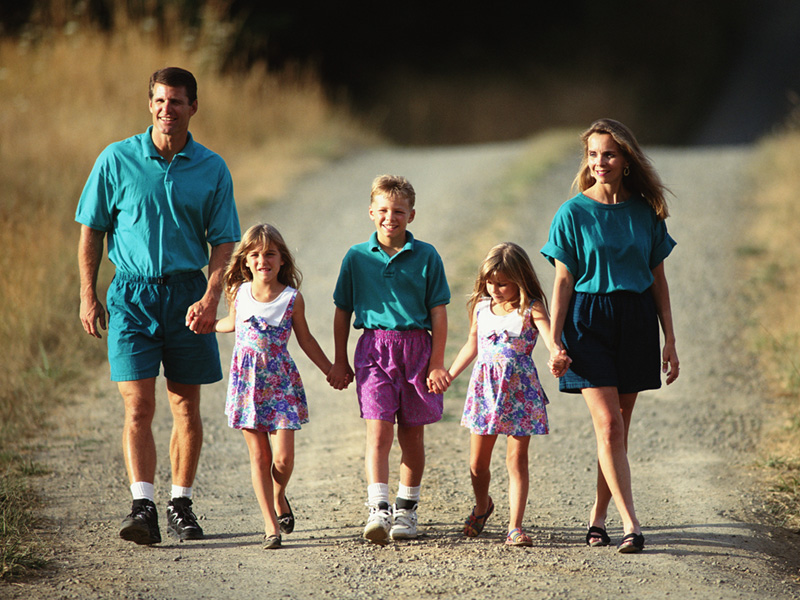 Для чего   человеку нужна семья?
Пословицы о семье
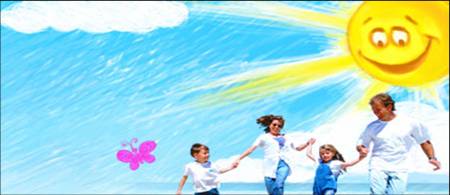 ☺ Где любовь да совет, там и горя нет.
☼ Где мир и лад, не нужен и клад.
☺ Лучший клад, когда в семье лад. 
☼  В гостях хорошо, а дома лучше. 
☺ В своем доме и стены помогают.
☼  В семье разлад, так и дому не рад.
☺  Доброе братство лучше богатства.
☼  Вся семья вместе, так и душа на месте.
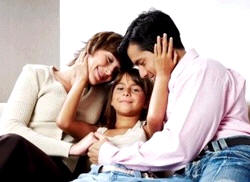 Семейные ценности,что это ?
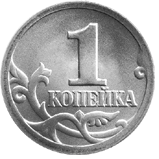 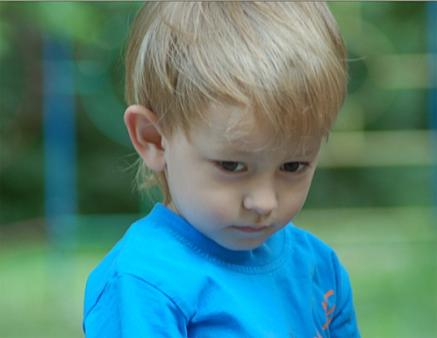 Притча о копейке
Распределите обязанности
☻ Приготовление еды
☻ Забота о чистоте
☻ Ремонт обуви 
☻ Замена лампочек
☻ Уход за огородом
☻ Уход за животными
☻ Стирка белья
☻ Мытье окон
☻ Ремонт
☻ Просмотр телевизора
☻ Заработок денег
☻ Забота о семье
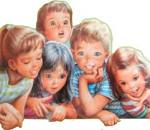 Психологический климат в семье, от чего он зависит?
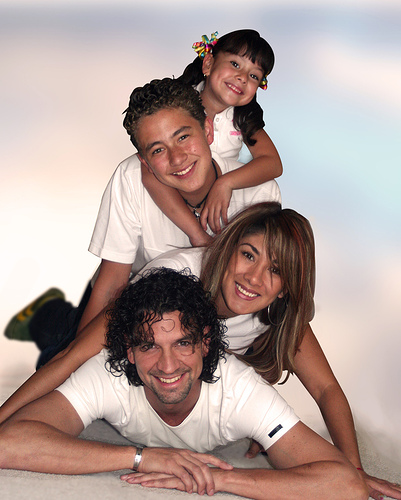 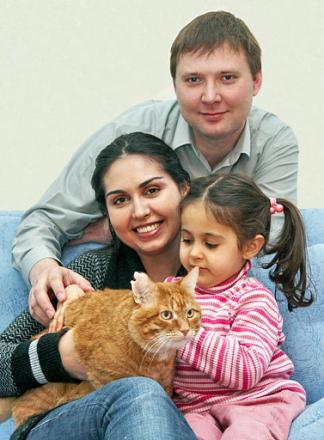 Личностные качества, от которых зависит  психологический климат в семье
♦ Вспыльчивость
♦ Доброта
♦ Доверчивость
♦ Жадность
♦ Заботливость
♦ Капризность
♦ Конфликтность
♦ Лживость
♦ Мудрость
♦ Нежность
♦ Аккуратность
♦ Агрессивность
♦ Безразличие
♦ Благоразумие
♦ Болтливость
♦ Вежливость
♦ Верность
♦ Веселость
♦ Внимательность
♦ Бережливость
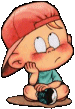 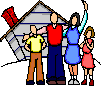 Помните ребята, какой бы век ни стоял на Земле, есть нерушимые ценности, которые мы должны беречь. Это наша семья! Берегите своих родных, будьте внимательны, заботливы. Весь наш мир проходит в семье, пусть он будет красочным, интересным и светлым …
Желаем всем взаимоуважения и согласия. Пусть в каждом вашем доме и нашем общем большом доме будет тепло,  солнечно и уютно!
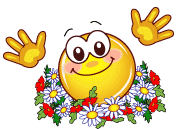